Preliminary Design Review
By Lam Nguyen (Project Manager)
Hal Vongsahom (System Engineer)
Taylor Farr (Electronics and Controls Engineer)
Aaron Choi (Manufacture Engineer)
Program Objectives/Mission Profile
The Fall 2016 Velociraptor is inspired by the biped Titrus-III robot developed by the Tokyo Institute of Technology. The Fall 2016 Velociraptor is the third generation biped robot and we’re expanding from previous semester’s design.
[Speaker Notes: http://arxterra.com/fall-2016-game-save-the-human/]
Mission Profile
The Fall 2016 Velociraptor is the 3rd Generation biped robot
Inspired by the Titrus III by the Tokyo Institute of Technology
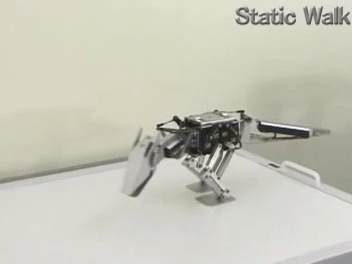 Program Objectives
Customer’s Expectation
Utilize the 3DoT Board as our microcontroller
Use the Arxterra Control Panel by using tele robotic communication
Motors instead of Servos
[Speaker Notes: http://arxterra.com/fall-2016-game-save-the-human/]
Design Innovation
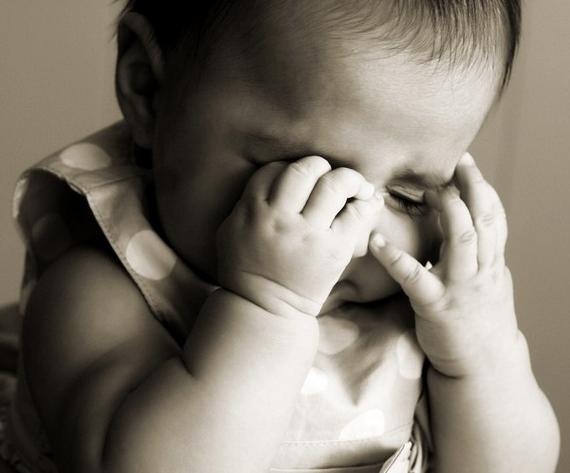 The brainstorm activity did not benefit the design process
Good Ideas but time was an issue
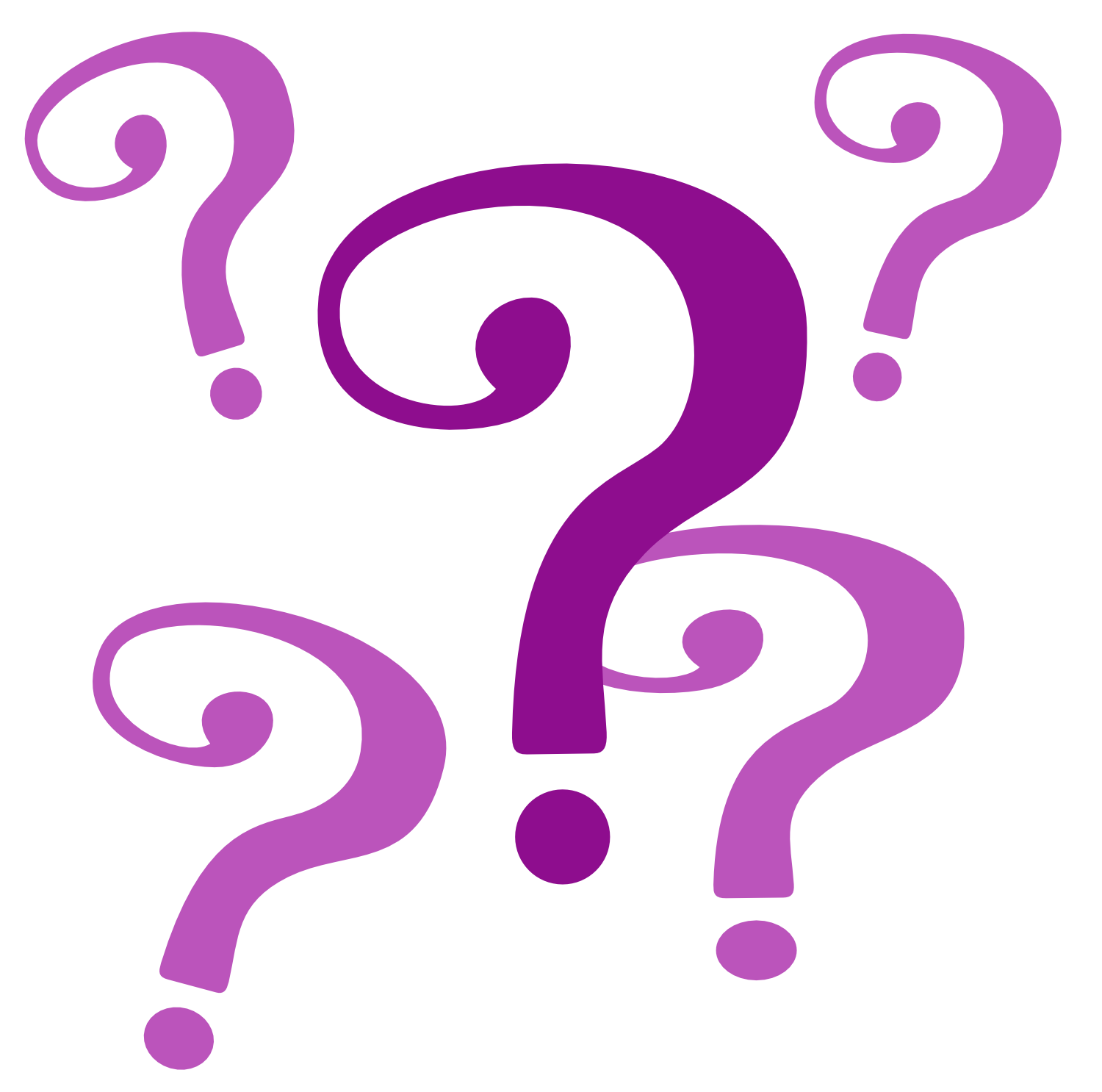 Requirements & Verification
Level 1 Program Requirements

CSULB Fall 2016 Velociraptor …
Shall cost no more than $400.00 [1] [2]
Shall participate in the Game: Save the Human provided by the Game Committee and the customer [3] 
Shall demonstrate its capabilities on the final day of school, Wednesday, December 14, 2016 [4]
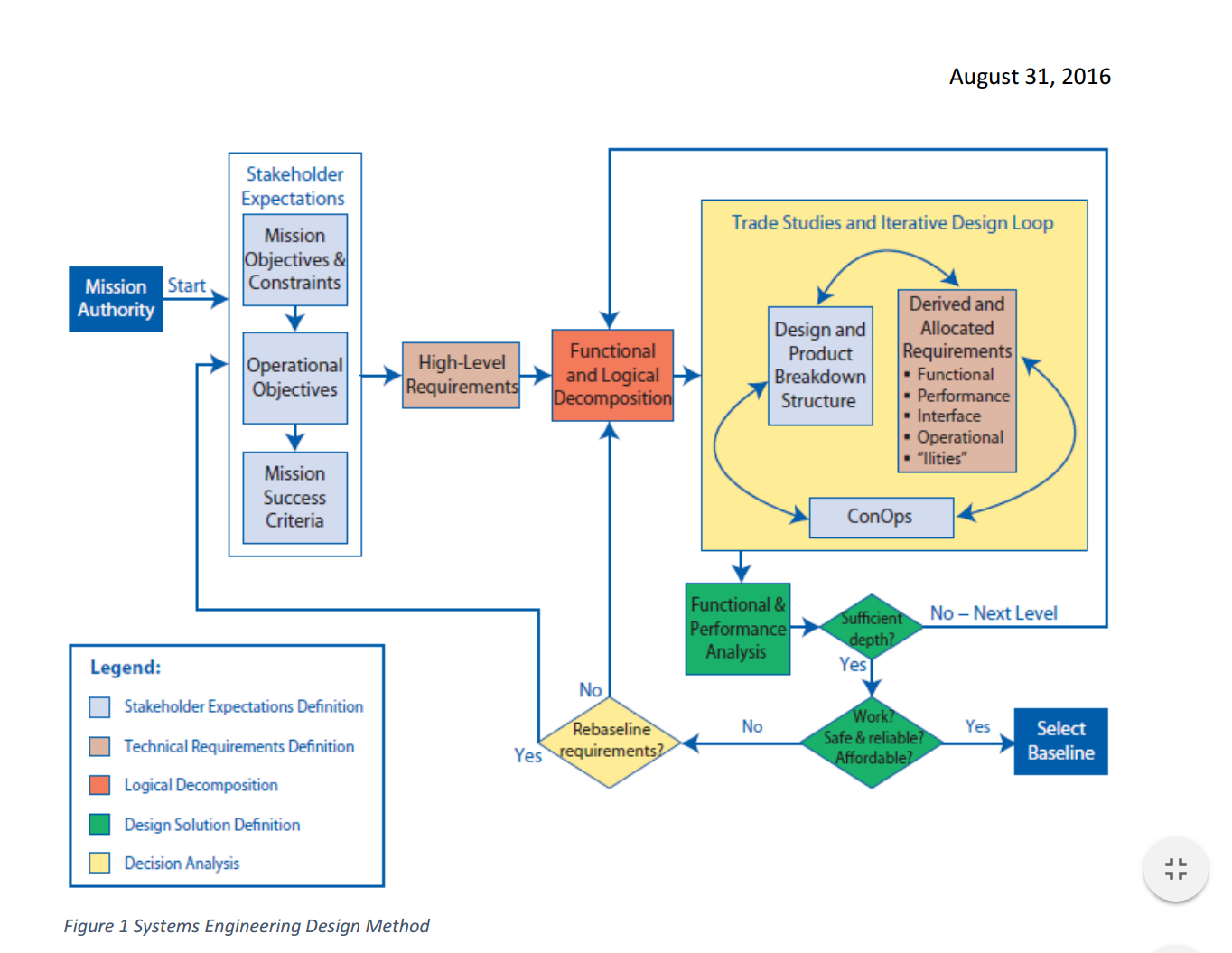 Level 1 Program Requirements Resources
[1] Khoivu0814. (2016). Retrieved September 21, 2016, from http://www.arxterra.com/spring-2016-velociraptor-preliminary-project-plan/
[2] Plaulsible. (2015). Retrieved September 23, 2016, from http://www.arxterra.com/fall-2015-microbiped-preliminary-project-plan/
[3] Paul Ahumada. (2016). Retrieved October 05, 2016, from  http://arxterra.com/fall-2016-game-save-the-human/
[4]  Time, B. C. (n.d.). Final Exam Fall 2016 Schedule Charts. Retrieved September 21, 2016,from http://web.csulb.edu/depts/enrollment/registration/final_exam/fall_chart.html
Level 1 System Requirements
The CSULB Fall 2016 Velociraptor shall…
Resemble a Theropoda Dinosaur [1]
Statically walk [2]
Dynamically walk [2]
Use Bluetooth to communicate with the Arxterra Control Panel [3]
Use a 3DoT board with a custom i2C shield [3]
Navigate through the game terrain provided by the game committee [4]
Level 1 System Requirements (Continued)
The CSULB Fall 2016 Velociraptor shall navigate through the game terrain provided by the game committee shall…
Utilize a foot design capable of traction of all surfaces [4]
Navigate on uneven surface height no larger than 0.5 cm [4]
Use a battery to sufficiently power the biped robot for the duration of the game [4]
Level 1 References
[1] Theropod dinosaurs - Google Search. (n.d.). Retrieved September 23, 2016, from https://www.google.com/search?q=Theropod dinosaurs
[2] Robotics/Types of Robots/Walkers. Retrieved October 05, 2016, from https://en.wikibooks.org/wiki/Robotics/Types_of_Robots/Walkers
[3] 3DoT. (n.d.). Retrieved October 05, 2016, from http://www.arxterra.com/3dot/
[4] Paul Ahumada. (2016). Retrieved October 05, 2016, from  http://arxterra.com/fall-2016-game-save-the-human/
Level 2 requirements
1.	The velociraptor shall have two feet to support a mass of the robot which shall not exceed 900 	grams.
  The velociraptor shall implement a control system [PID] that should shift the center of gravity along 	the axis of the legs (left and right). The center of gravity shall be controlled by two servo that c	ontrols both head and tail. 
The acceleration of the Velociraptor head and tail movement shall not exceed [to be calculated in m/s^2] to avoid the velociraptor tipping point, and falling down.
The velociraptor shall have a threaded rod be placed horizontally with respect to head and tail. The length of the threaded rod [to be determine cm], and thickness [to be determine mm] to ensure it fits in the body. The threaded rod shall move along the axis of the head, tail, and body to shift the center of gravity.
The velociraptor shall utilize DC motors [to be determine] for continuous static and dynamic movement.
The velociraptor shall shift the center of gravity over the leg while statically walking. The center of gravity shall be within a region of stability of [to be calculated] mm from the center of the foot.
Level 2 Requirement (continued)
The velociraptor shall use a gyroscope which tracks X, Y, and Z angles and transmit input data to the MCU.
The velociraptor shall implement an accelerometer which tracks acceleration in the X, Y, and Z planes.
The Velociraptor shall implement an IMU MPU-6050 to communicate with the I2C at a frequency rate of [to be determined] Hz. The MPU-6050 will collect input data and implement that into the control system.
The velociraptor shall utilize HC-06 Bluetooth to communicate with the Arxterra control panel at a maximum range of 12 feet. 
The Velociraptor shall implement a motor controller [to be determined what kind] on the motor shield that communicates to the I2C at the frequency rate [to be calculated] Hz. 
The velociraptor shall utilize the two servos for the head and tail through the 3DoT board.
The velociraptor shall use 2 batteries to power the 3DoT Board and motor shield.
Level 2 requirement continue..
The Velociraptor shall be able to continuously operate in game arena for minimum one hour.
The IMU shall send input data to the control system when encountering uneven surfaces, inclines, and declines.
The model of the foot [to be decided] design shall have a surface area of [ to be calculated] in order to provide stability and not put stress on movement. 
The material for the traction of foot [to be determined] shall provide enough friction on all surfaces [study to be shown] of game terrain to prevent raptor from falling over.
The Velociraptor shall be able to turn left or right from 0 – 360 degrees, standing on foot while not walking.
Product Breakdown Structure
The structural of the project.
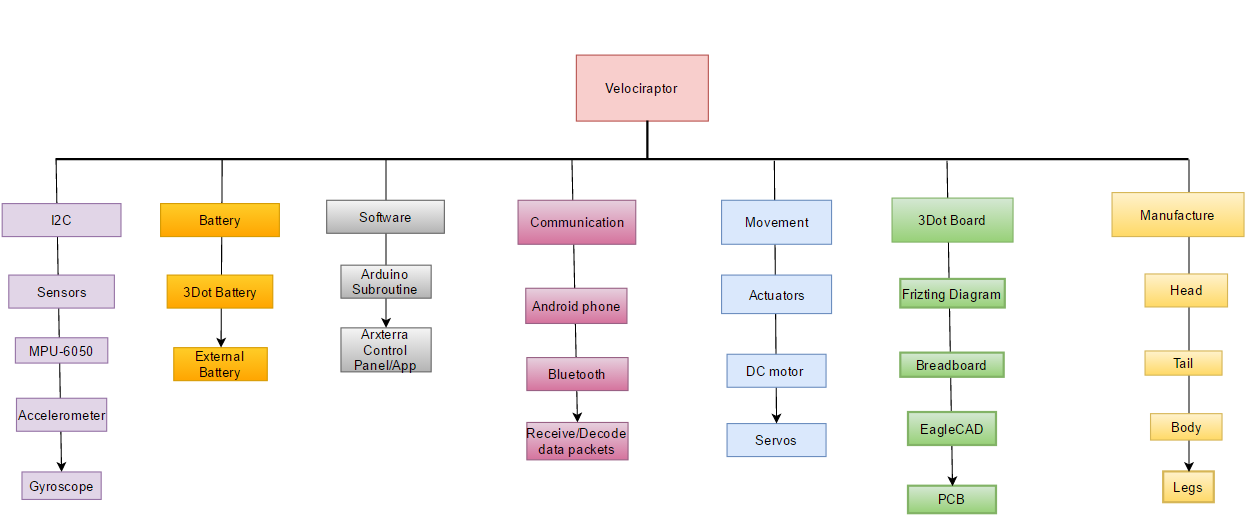 Software Design
Software Block Diagram
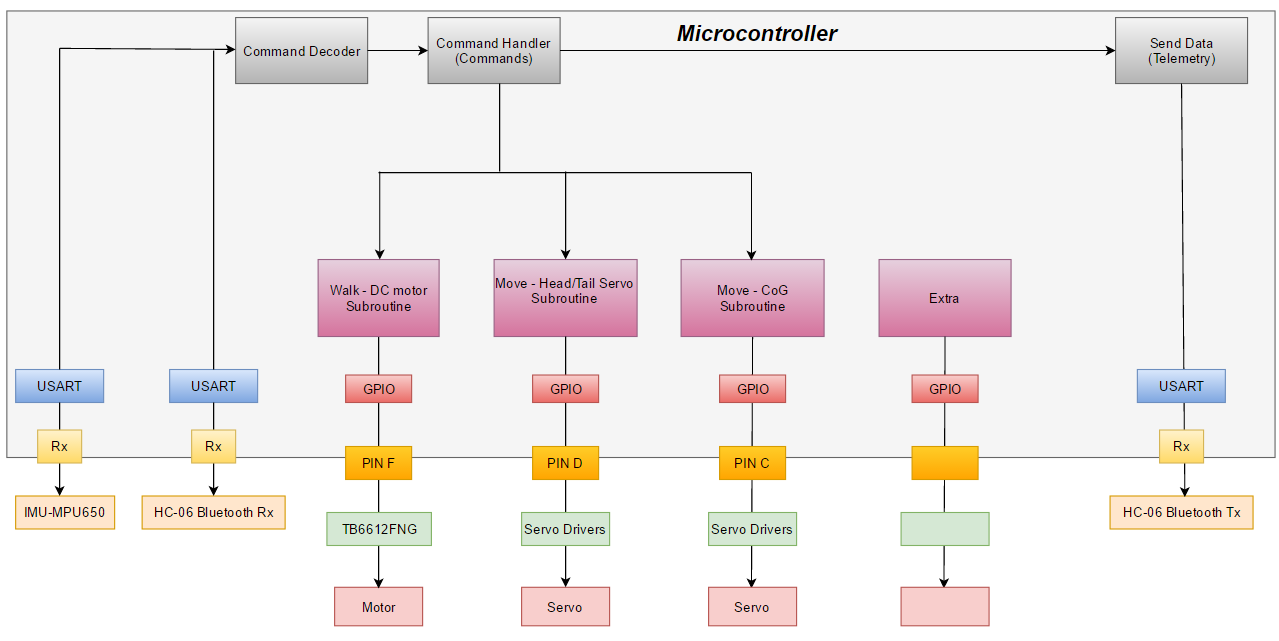 Electronic System Design
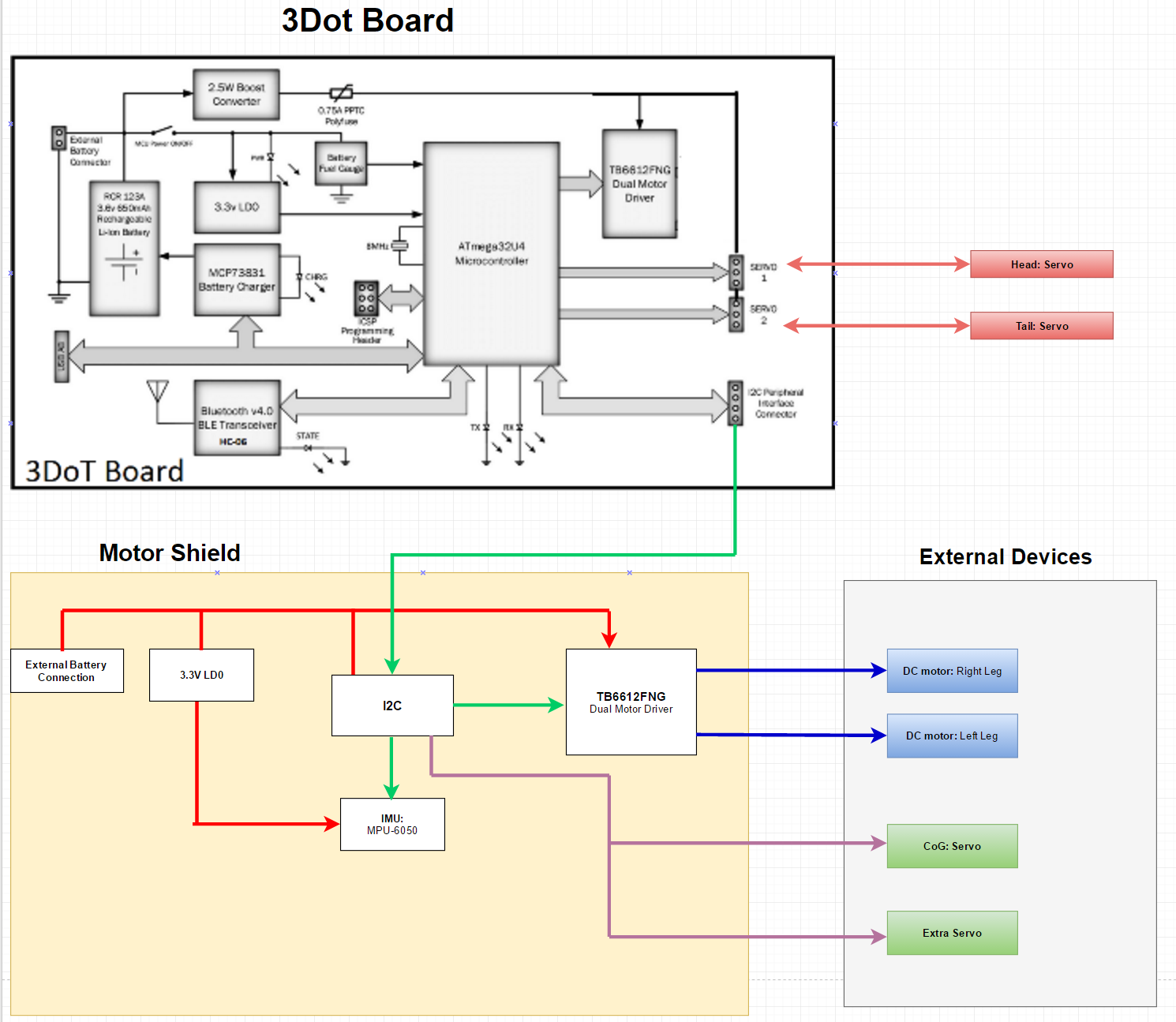 System Block Diagram
The 3rd servo will added through the I2C bus.
Interface Definitions
Complete interface matrix
The pin mapping data was collected directly from the Arduino website.
Interface Definitions
Simplify Interface Matrix, “3Dot Board”
This interface matrix is map to the 3 Dot board.
The third servo is to be map to an I2C pin.
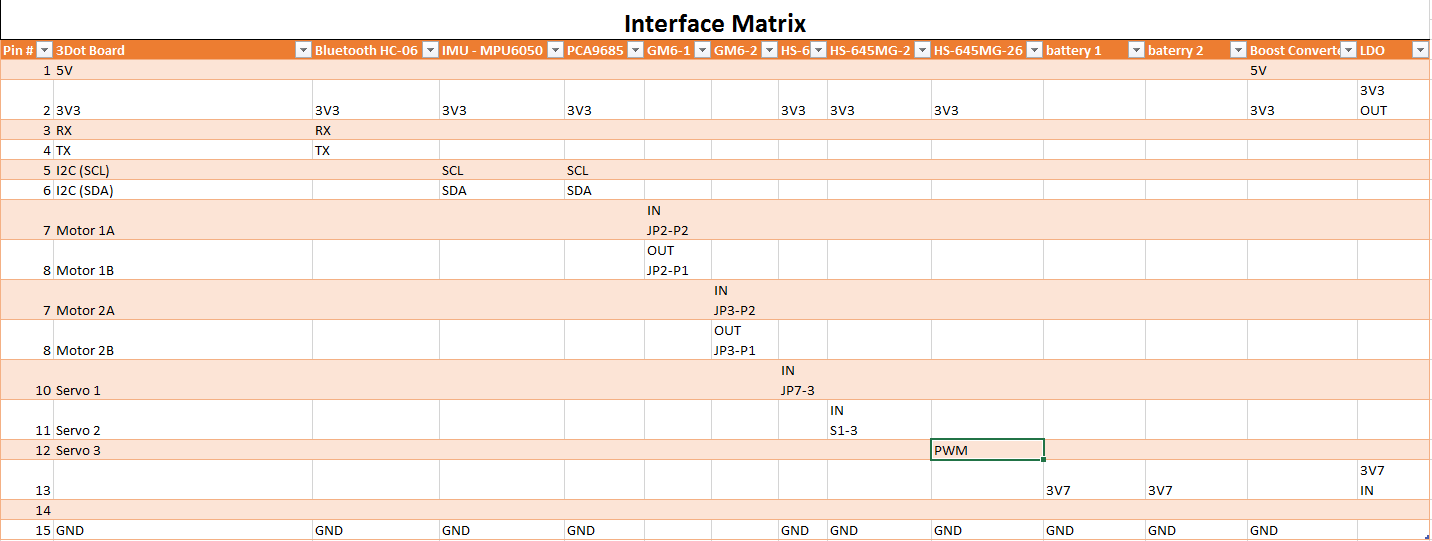 Mechanical Design
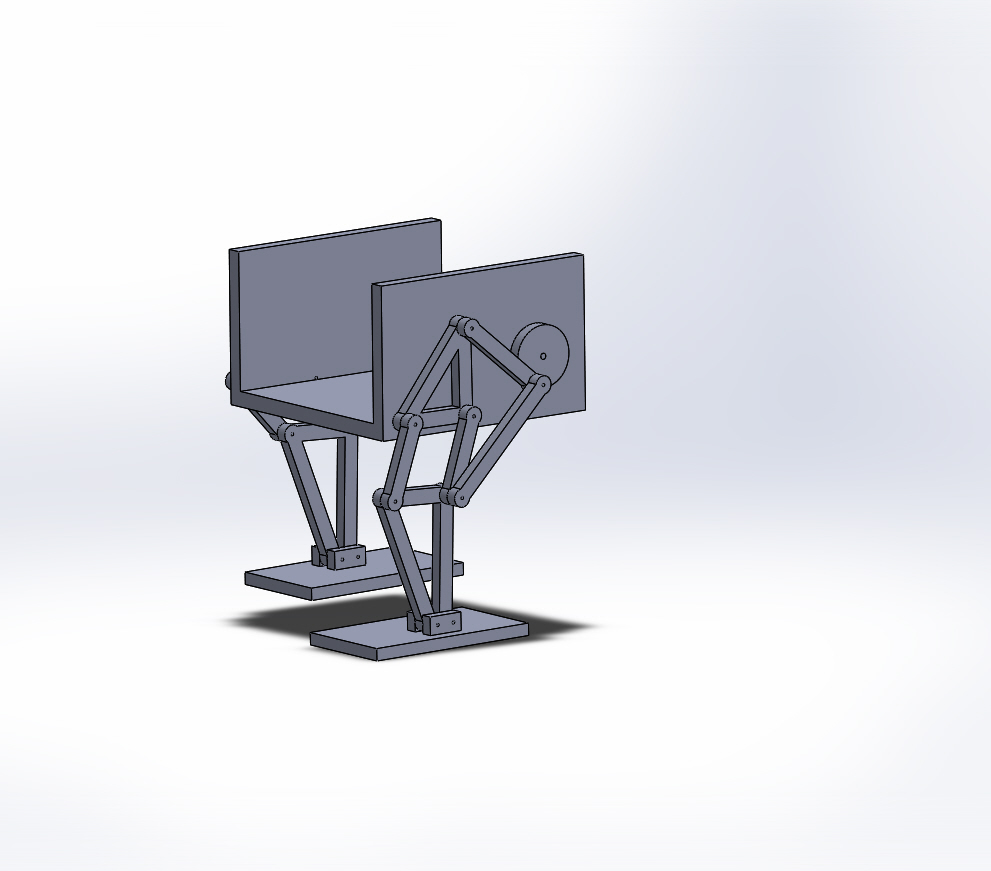 Complete 3D Model
Measurements
Leg Design: Theo Jansen’s Linkage
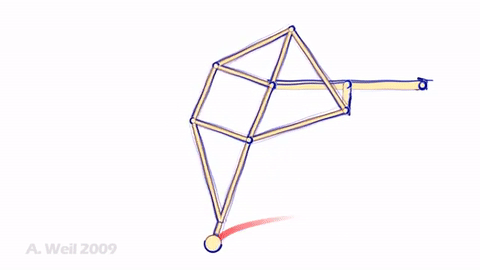 Eight-Bar Mechanism

Single rotation crank

Smooth walking motion
Design and Unique Tasks
Leg Design: Initial Idea
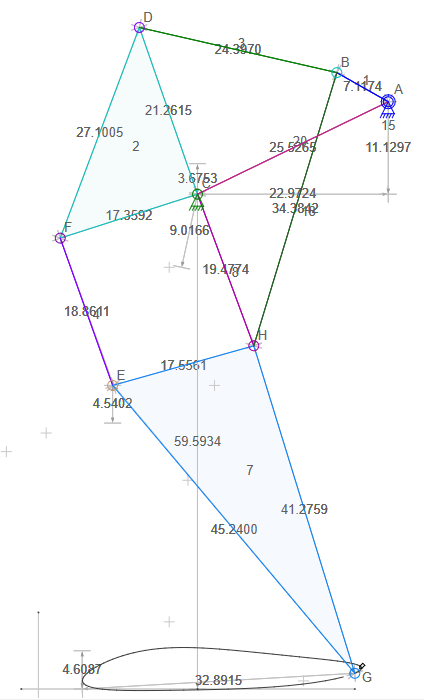 Leg Design: Current Design
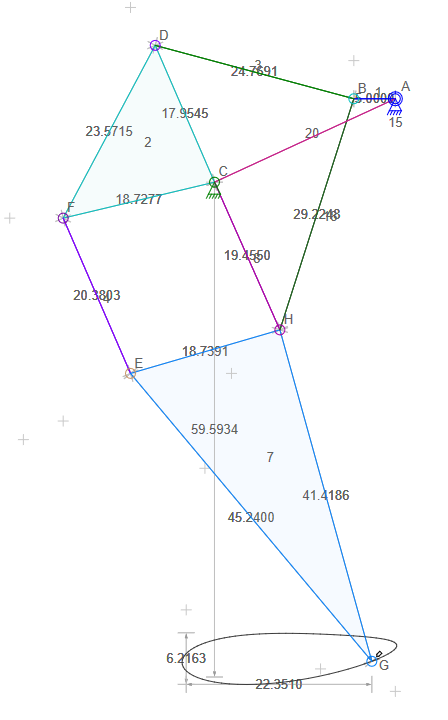 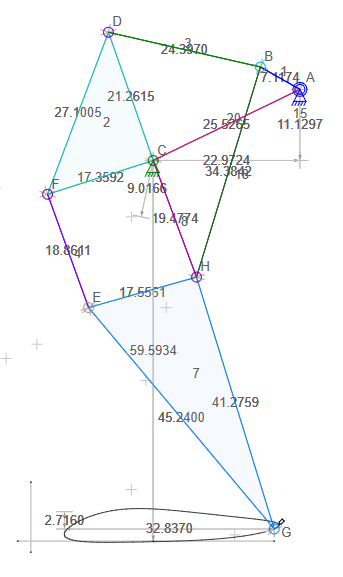 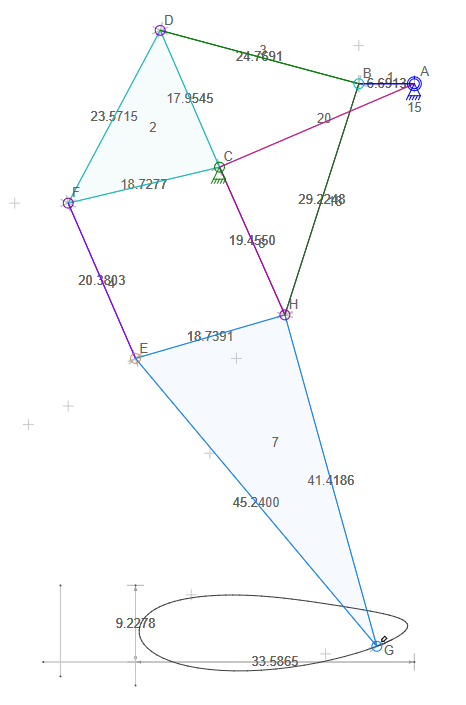 Jansen’s Linkage
Leg Design v1.3
Leg Design v1.6
Leg Design v1.0
3D Model Simulation
Torque Calculations for DC Motors
Mass of the robot ~ 1kg
Force(gravity) = Mass*g = 1kg*9.8m/s^2 = 9.8 N
Radius of turn shaft for legs = 7mm
Force of friction = µ*Force(gravity) = 0.5*9.8N = 4.9N
Force(Total) = 9.8N + 4.9N = 14.7N
Torque = 0.007m*14.7N = 0.1029 Nm = 14.6 oz-in
DC Motor Trade off Study
Requirement: The velociraptor shall have two feet to support the full mass of the robot of 900 grams.
Motor References
[1] http://www.robotshop.com/en/solarbotics-gm8-gear-motor-8-offset.html
[2] http://www.robotshop.com/en/solarbotics-gm9-gear-motor-9.html
Servo Calculations
Mass of head = Mass of Tail = 150g
Force (gravity) = (0.150 kg)*(9.8 m/s^2) = 0.0153 N
Radius = 6 cm
Torque = (0.0153N)*(0.06m) = 0.000918 Nm = 0.13 oz-in
Servo Motors Requirement:
Servo references
[1] http://www.robotshop.com/en/hitec-hs422-servo-motor.html 
[2] http://www.robotshop.com/en/hitec-hs645mg-servo-motor.html
[3] http://www.robotshop.com/en/hitec-hs-485hb-servo-motor.html
Fritzing
Work Breakdown Structure
Project Schedule
Project Status
Challenges:
Tests/Experiment
3D Modeling
Simulation
Trade Off Studies
CDR Presentation
Top Level Schedule
System and Subsystem Level Tasks
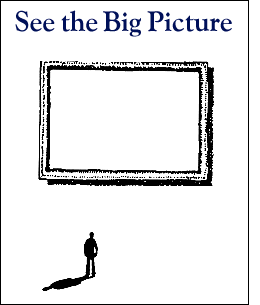 Top Level Schedule
System and Subsystem Level Tasks
System Engineer (Hal Vongsahom)
Learn C++ programming language for the 3DoT board
Generate system resource report (Mass, Power, Cost)
Continue refining level 2 system requirements
Verification and Validation test plan

Electronic & Controls (Taylor Farr)
Research servo, motor specification and conduct a trade off study 
Research power subsystem requirements
Generate Fritzing diagram 
Circuit schematic in Eagle CAD
System and Subsystem Level Tasks (continued)
Manufacturing & Design Engineer (Aaron Choi)
Complete the 3D Model of the Velociraptor on Solidworks
Simulate the walking movement on Solidworks
Coordinate with E&C for PCB design
Burn Down and Project Percent Completion
Power report
All the data was collected from the manufacture website except for the 3Dot board. Data for 3Dot was collected from measurement of last semester.
The servo and DC motor will consume the most Amps.
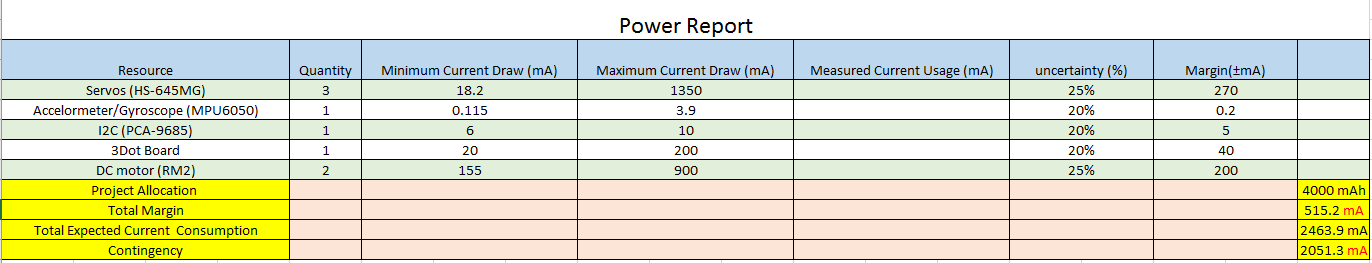 Mass Report
The weight of the frame will weigh the most.
The second contributor to weight are the three servos.
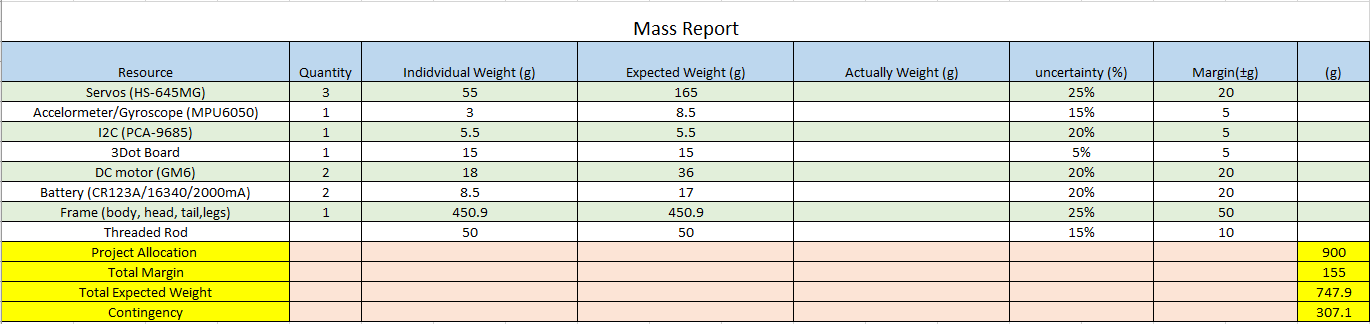 [Speaker Notes: Source?]
Cost Report
The most expensive item will be the frame.
The prototype will cost as much as the frame.
The 3 servo is the 3rd expensive component.
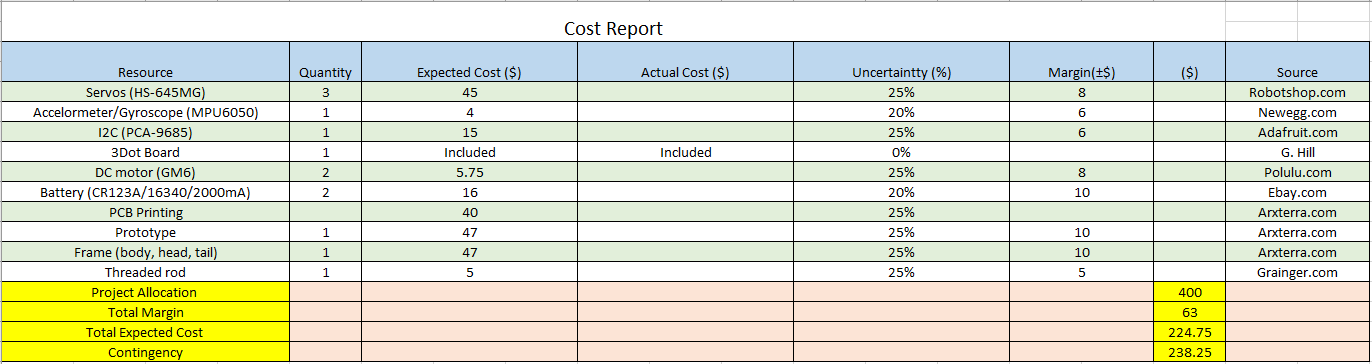 Resource Report Resources
https://www.pololu.com/product/182/specs
https://www.cdiweb.com/datasheets/invensense/PS-MPU-6000A.pdf
https://cdn-shop.adafruit.com/datasheets/PCA9685.pdf
http://www.arxterra.com/spring-2016-3dot-spider-bot-preliminary-design-document/
https://www.bhphotovideo.com/bnh/controller/home?O=&sku=1018868&gclid=Cj0KEQjw1K2_BRC0s6jtgJzB-aMBEiQA-WzDMZ4G93fpLNmiUX-CGjONHm0czidWkbbSiUMk3B_luoAaAqM68P8HAQ&Q=&ap=y&m=Y&c3api=1876%2C92051678402%2C&is=REG&A=details
http://www.arxterra.com/spring-2016-velociraptor-project-summary/#Size_Weight
https://www.grainger.com/category/threaded-rods/bolts/fasteners/ecatalog/N-8k5
http://www.ebay.com/itm/2x-2000mAh-16340-Rechargeable-Li-ion-Battery-For-LED-Flashlight-CR123A-Charger-/152231509443?_trksid=p2141725.m3641.l6368
http://www.robotshop.com/media/files/pdf/hs645mg.pdf
http://web.csulb.edu/~hill/ee400d/Technical%20Training%20Series/3DoT%20Datasheets/3DoT_Schematic.pdf
https://www.arduino.cc/en/Hacking/PinMapping32u4